Autor: Mgr. Jana Pavlůsková
Datum: květen 2013
Ročník: 8.
Vzdělávací oblast: Člověk a příroda
Vzdělávací obor: Zeměpis
Tematický okruh: Zeměpis světadílů
Téma: Jižní Evropa – Španělsko, Portugalsko
Anotace: Prezentace určená jako výklad k učivu o státech  
               jižní Evropy. 
               Materiál je doplněn množstvím fotografií, shrnutím ve   
               formě otázek k opakování a odkazem na interaktivní 
               test k procvičení.
Jižní Evropa-Španělsko, Portugalsko
a)
Zopakujte si:
Jižní Evropa se rozkládá

ve vnitrozemí

na ostrovech

na poloostrovech
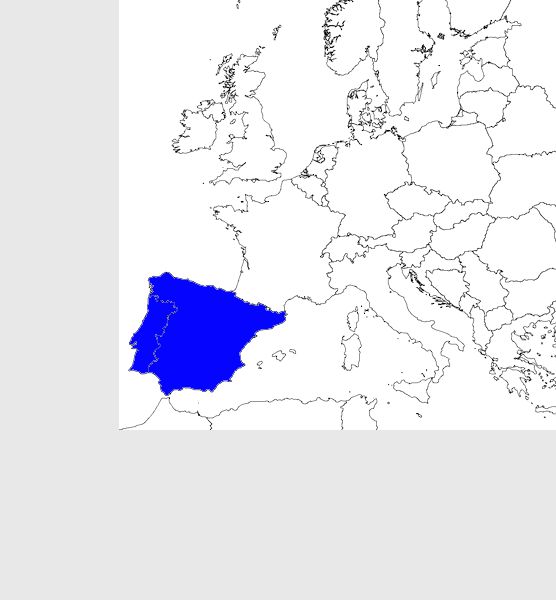 Portugalsko
Španělsko
Obr. 1
Španělsko
hl. město Madrid
 kdysi rozsáhlá koloniální říše (španělština ve Střední a Jižní Americe)
 mnohonárodnostní stát (Španělé, Katalánci, Baskové)
 hospodářství: strojírenství (automobily Seat, lodě), hutnictví, chemie;
                            pěstování jižního ovoce (pomeranče), vína, oliv
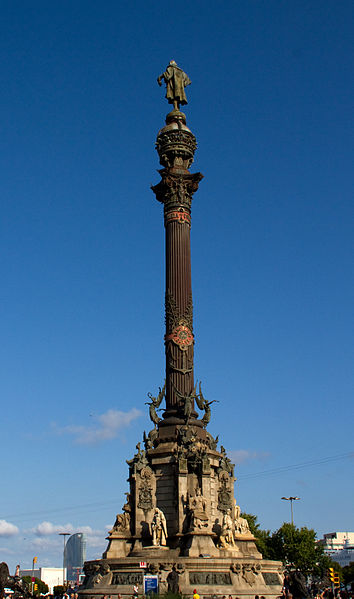 Obr. 2 – Kolumbův sloup, Barcelona
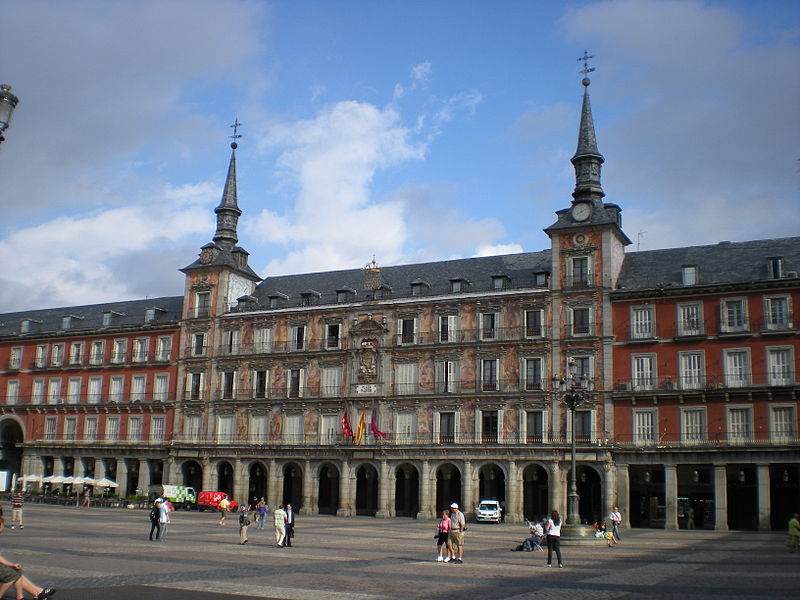 Obr. 3 – Plaza Mayor, Madrid
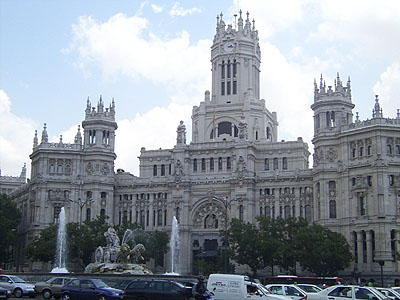 Obr. 4 – madridská radnice
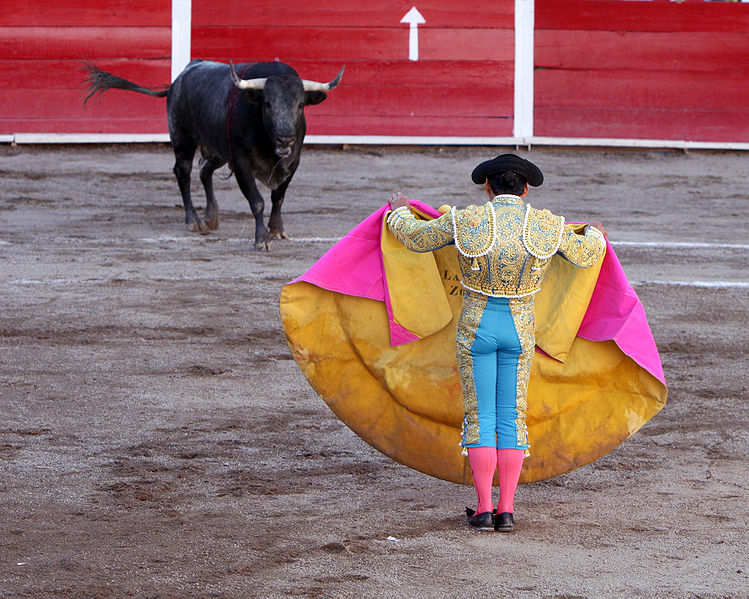 Obr. 5 - korida
Portugalsko
hl. Město Lisabon
 k Portugalsku patří souostroví Azory a Madeira (sopečný původ, častá 
  zemětřesení)
 do 15. století významná koloniální velmoc (Jindřich Mořeplavec, Bartolomeu 
  Dias, Vasco da Gama)     
 Porto – přístav
 99% obyvatel Portugalci
 93% obyvatel katolíci
 5% obyvatel negramotných
 hospodářství: velké zásoby nerostných surovin (wolfram, cín, uran, černé uhlí, 
                            měď, stříbro, kaolín);
                            vodní elektrárny, hutnictví, textilní průmysl, obuvnictví, chemie;
                            obilí, cukrová řepa, olivy, ovoce, víno, skot, prasata, ovce, osli, 
                            muly, ryby
Obr. 6 - pevnost v Guimarães, symbol portugalské nezávislosti
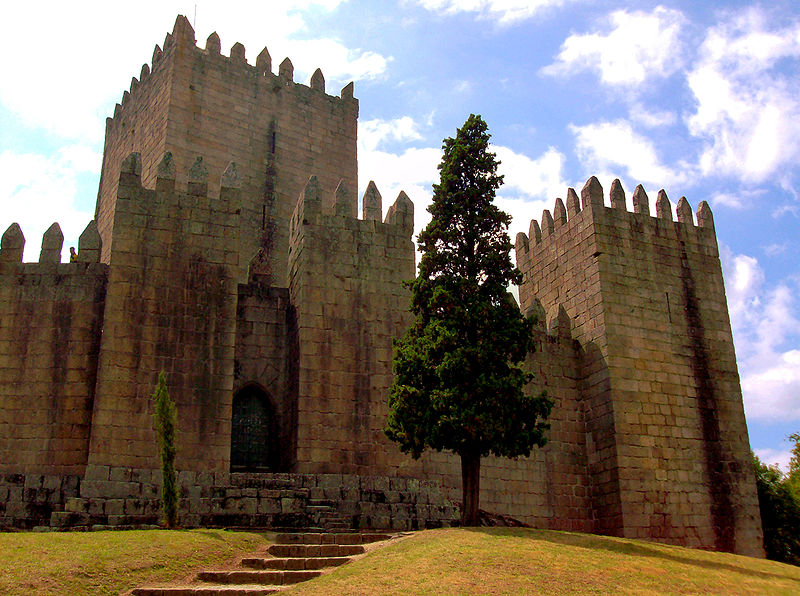 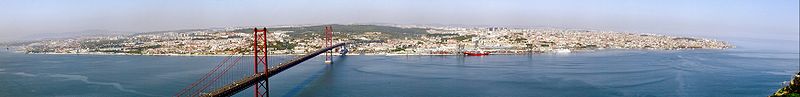 Obr. 7 - Lisabon – hlavní a největší město Portugalska (pohled z jižního břehu řeky Tejo)
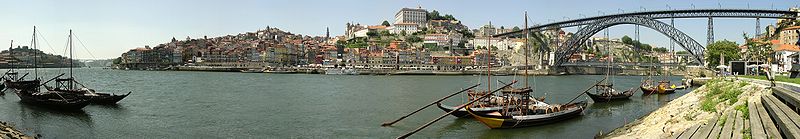 Obr. 8 - Porto – druhé největší portugalské město
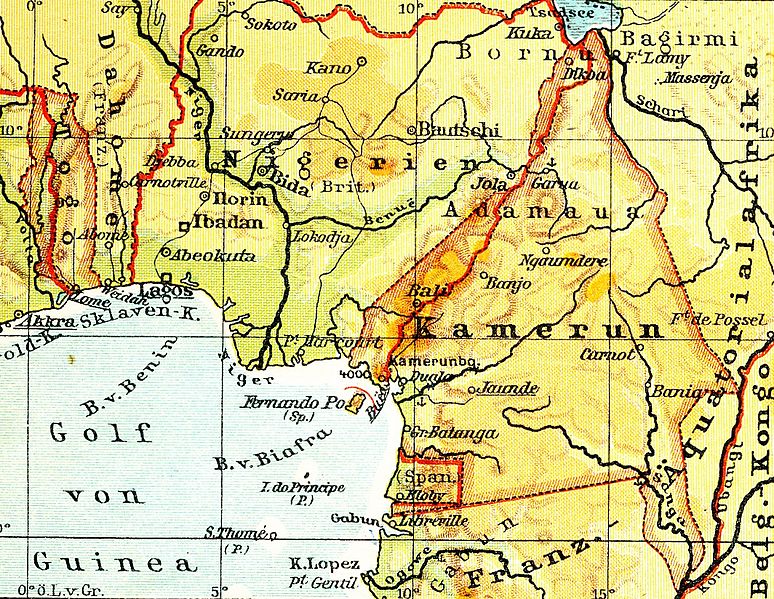 UKAŽ NA MAPĚ
Azory, Madeira, Pyreneje, Sierra Nevada, Kantaberské pohoří
Tejo, Ebro
Lisabon, Porto, Madrid, Barcelona
OTÁZKY K OPAKOVÁNÍ
Co víš o přírodních podmínkách Pyrenejského poloostrova?
Jaký vliv v současnosti má významná koloniální minulost Španělska a Portugalska?
Popiš hospodářství obou zemí. Mají společné rysy?
Co víš o býčích zápasech? Provozují se i jinde než ve Španělsku?








PROCVIČTE SE V TESTÍKU
http://www.zcsol.cz/zaklad/testy/form.php?&jmeno_testu=../../zaklad/stranky_predmetu/zadani_testu/z7_15_blizky_vychod.txt&img_adr=../stranky_predmetu/zadani_testu/z7_15_blizky_vychod&vymazat=ano
POUŽITÉ ZDROJE
Obr. 1 - KoenB [2013-05_05], dostupné jako volné dílo na www: http://commons.wikimedia.org/wiki/File:Europe-nofill-black-lores.png?uselang=cs
Obr. 2 - Tony Hisgett [2013-05_05], dostupné pod licencí Creative Commons na www: http://commons.wikimedia.org/wiki/File:Columbus_Monument_%285825563612%29.jpg
Obr. 3 - M.Peinado [2013-05_05], dostupné pod licencí Creative Commons na www: http://commons.wikimedia.org/wiki/File:000363_-_Madrid_%282863593924%29.jpg
Obr. 4 - Nordelch [2013-05_05], dostupné pod licencí Creative Commons na www: http://commons.wikimedia.org/wiki/File:Plaza_de_Cibeles_-_Palacio_de_Communicaciones_Madrid_2002.jpg
Obr. 5 - Tomas Castelazo [2013-05_05], dostupné pod licencí Creative Commons na www: http://cs.wikipedia.org/wiki/Soubor:San_marcos_bullfight_01.jpg
Obr. 6 - Marco Aldeia [2013-05_05], dostupné jako volné dílo na www: http://cs.wikipedia.org/wiki/Soubor:Castelo_de_Guimar%C3%A3es_Castelo_da_Funda%C3%A7%C3%A3o2.JPG
Obr. 7 - Galak76 [2013-05_05], dostupné pod licencí Creative Commons na www: http://cs.wikipedia.org/wiki/Soubor:Lisboa-lisbon-_panorama.jpg
Ovr. 8 - Olegivvit [2013-05_05], dostupné pod licencí Creative Commons na www: http://cs.wikipedia.org/wiki/Soubor:Porto3flat-cc-contr-oliv1002.jpg